Состояние психического здоровья населения Республики Беларусь: основные тренды и вызовы
Докладчик: Короткевич Т.В., заместитель директора по орг.-метод. работе РНПЦ психического здоровья, к.м.н.
«Здоровье является состоянием полного физического, душевного и социального благополучия, а не только отсутствием болезней и физических дефектов»
«Психическое здоровье — это состояние благополучия, в котором человек реализует свои способности, может противостоять обычным жизненным стрессам, продуктивно работать и вносить вклад в свое сообщество»
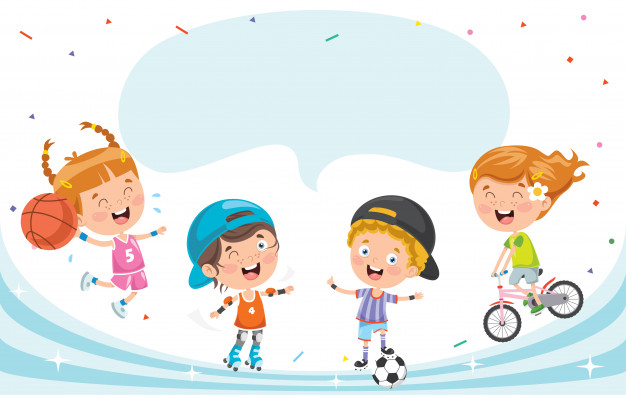 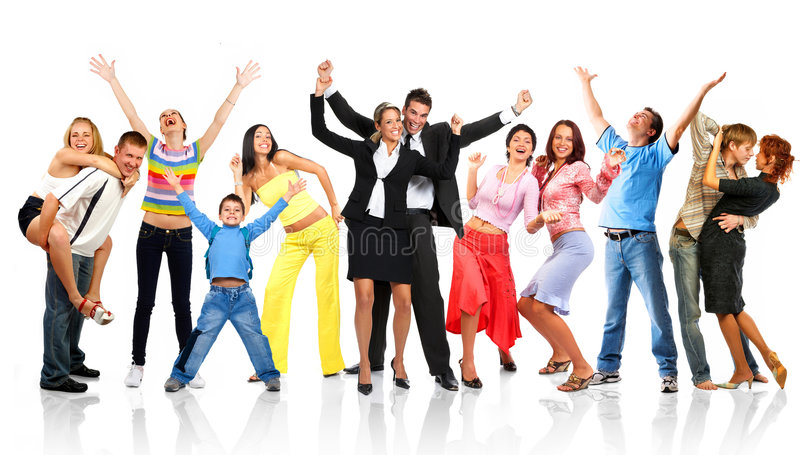 Показатели первичной заболеваемости психическими и поведенческими расстройствами в Республике Беларусь
Показатели первичной заболеваемости психическими и поведенческими расстройствами взрослого и детского населения в Республике Беларусь
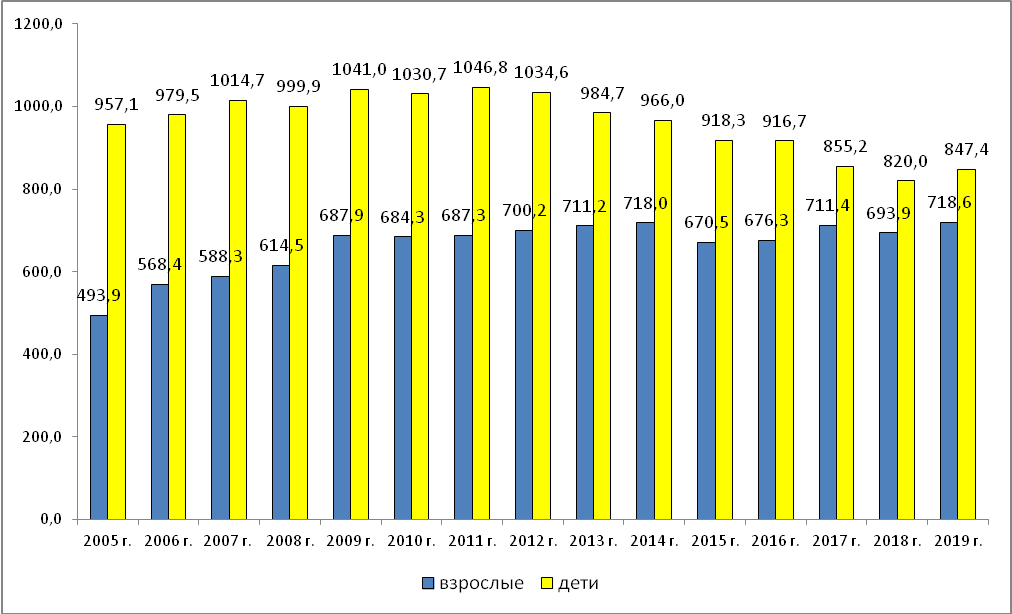 Показатели первичной заболеваемости психическими и поведенческими расстройствами мужского и женского населения в Республике Беларусь
Показатели первичной заболеваемости психическими и поведенческими расстройствами городского и сельского населения в Республике Беларусь
Нозологическая структура первичной заболеваемости психическими и поведенческими расстройствами населения в Республике Беларусь в 2002 г. и 2015 г.
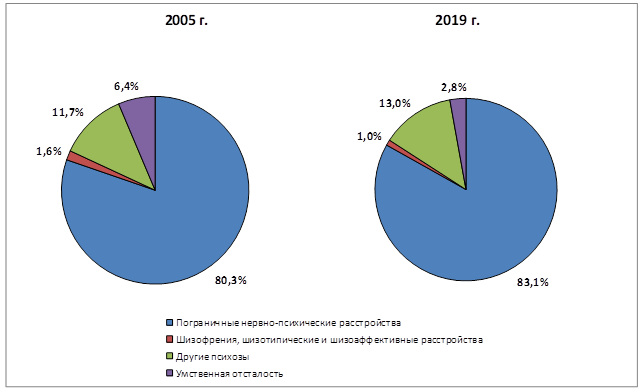 Показатели общей заболеваемости психическими и поведенческими расстройствами в Республике Беларусь
Показатели общей заболеваемости психическими и поведенческими расстройствами взрослого и детского населения в Республике Беларусь
Показатели общей заболеваемости психическими и поведенческими расстройствами мужского и женского населения в Республике Беларусь
Показатели общей заболеваемости психическими и поведенческими расстройствами городского и сельского населения в Республике Беларусь
Уровень первичной инвалидности при психических и поведенческих расстройствах общей популяции и детского населения Республики Беларусь
Накопленная инвалидность при психических и поведенческих расстройствах общей популяции и детского населения Республики Беларусь
Уровень суицидальной активности населения Республики Беларусь
Уровень суицидальной активности городского и сельского населения Республики Беларусь
Основные тренды
рост первичной и общей заболеваемости психическими и поведенческими расстройствами
увеличение показателя первичной инвалидности и общего контингента инвалидов по психическим расстройствам и расстройствам поведения
снижением суицидальной активности населения
STEPS-2020 ДОПОЛНИТЕЛЬНЫЙ МОДУЛЬ: Симптомы депрессии
STEPS-2020 ДОПОЛНИТЕЛЬНЫЙ МОДУЛЬ: Симптомы депрессии
Вызовы (био+психо+социо)
Постарение населения
Пандемия COVID-19 (как причина и следствие)
Увеличение воздействия стрессовых факторов кратковременного и длительного действия
Урбанизация
Переоценка значения профессиональных достижений в качестве критерия успешности индивидуума
Социально-экономическая и политическая нестабильность
Недостаточное финансирование служб охраны психического здоровья
Дефекты межведомственного взаимодействия
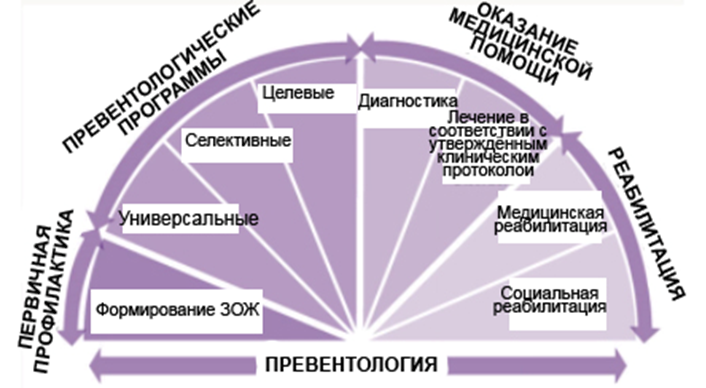 «Психическое здоровье в современном обществе – это важнейшая ценность и основа формирования человеческого капитала. Давайте помнить об этом и делать все для того, чтобы этот капитал сохранялся и развивался»
Ю.А.Александровский, д.м.н., профессор, член-корреспондент РАН 
(из выступления на научно-практической конференции «Психическое здоровье: социальные, клинико-организационные и научные аспекты» 31 октября 2016 г.)
Спасибо за внимание!
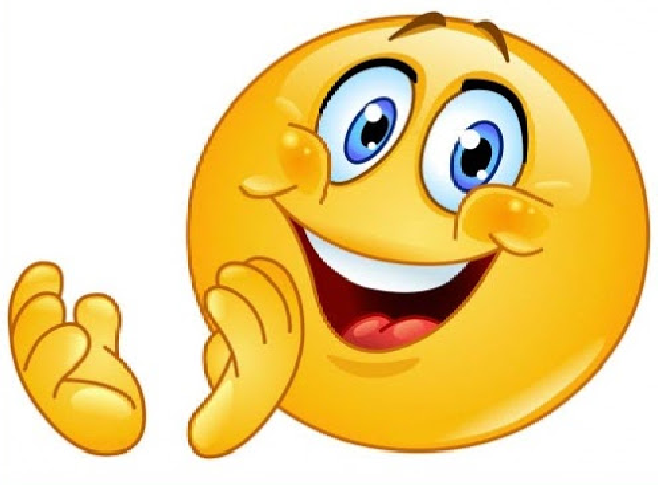